エリシャが　あらかじめ　もった　こと
Ⅱれつおう 2:9-11
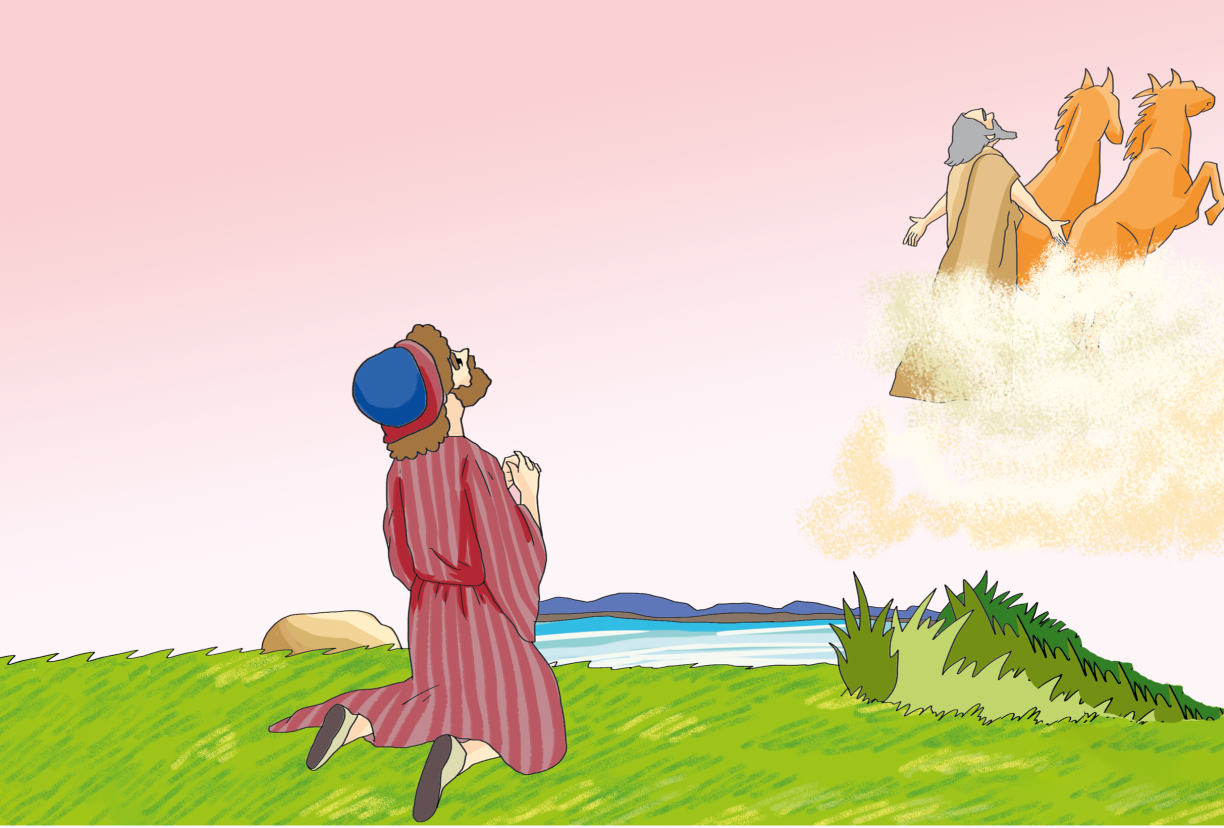 すてられた　ところは? (Covenant)
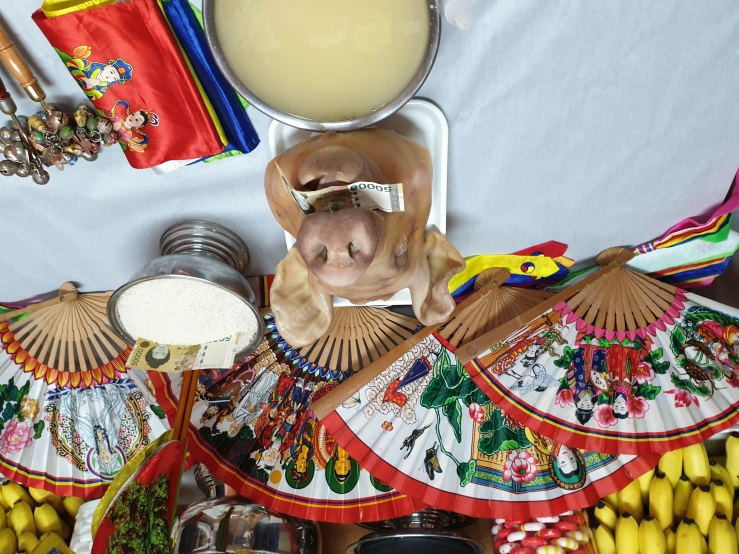 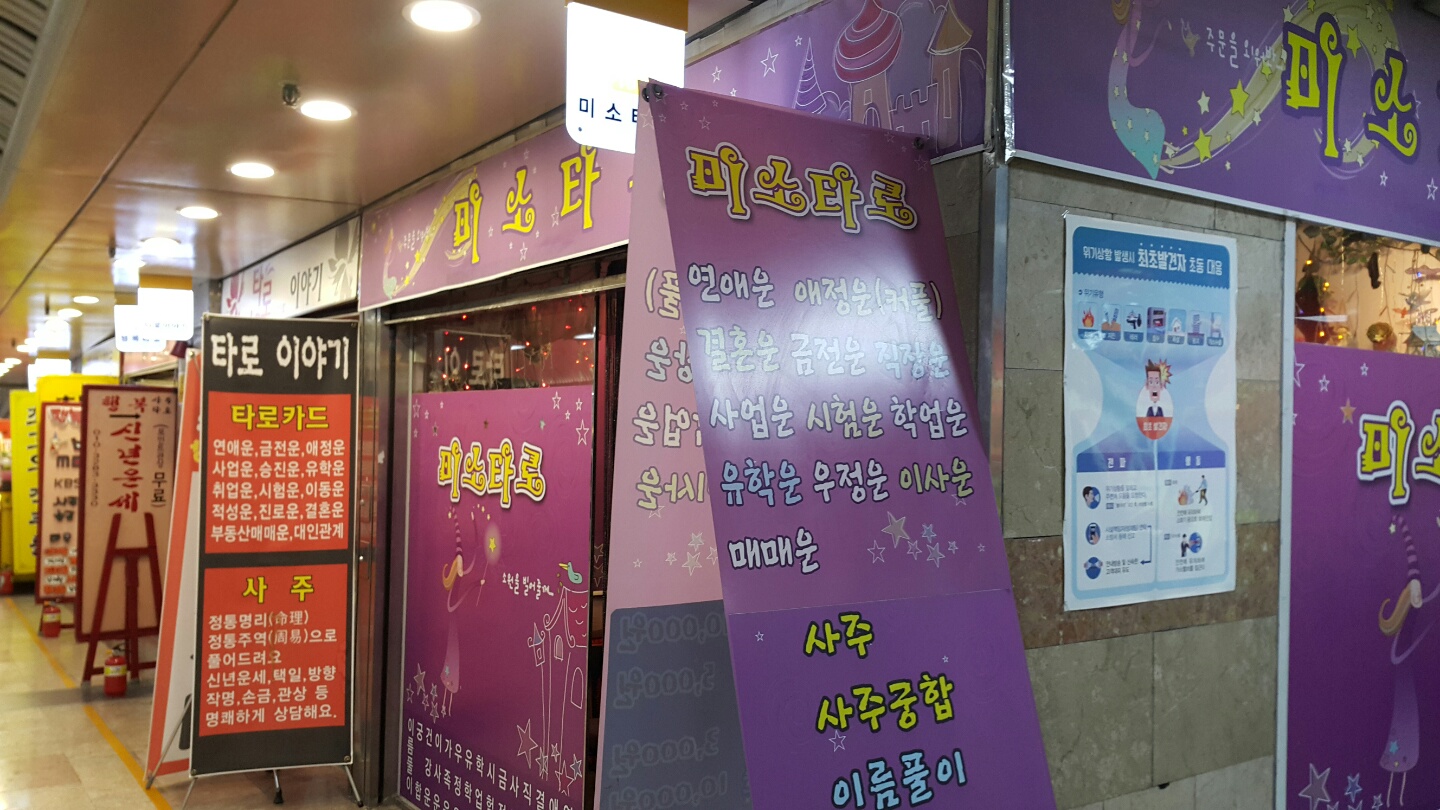 [Speaker Notes: 이미지 출처 : https://blog.naver.com/powerkyk/220164103745]
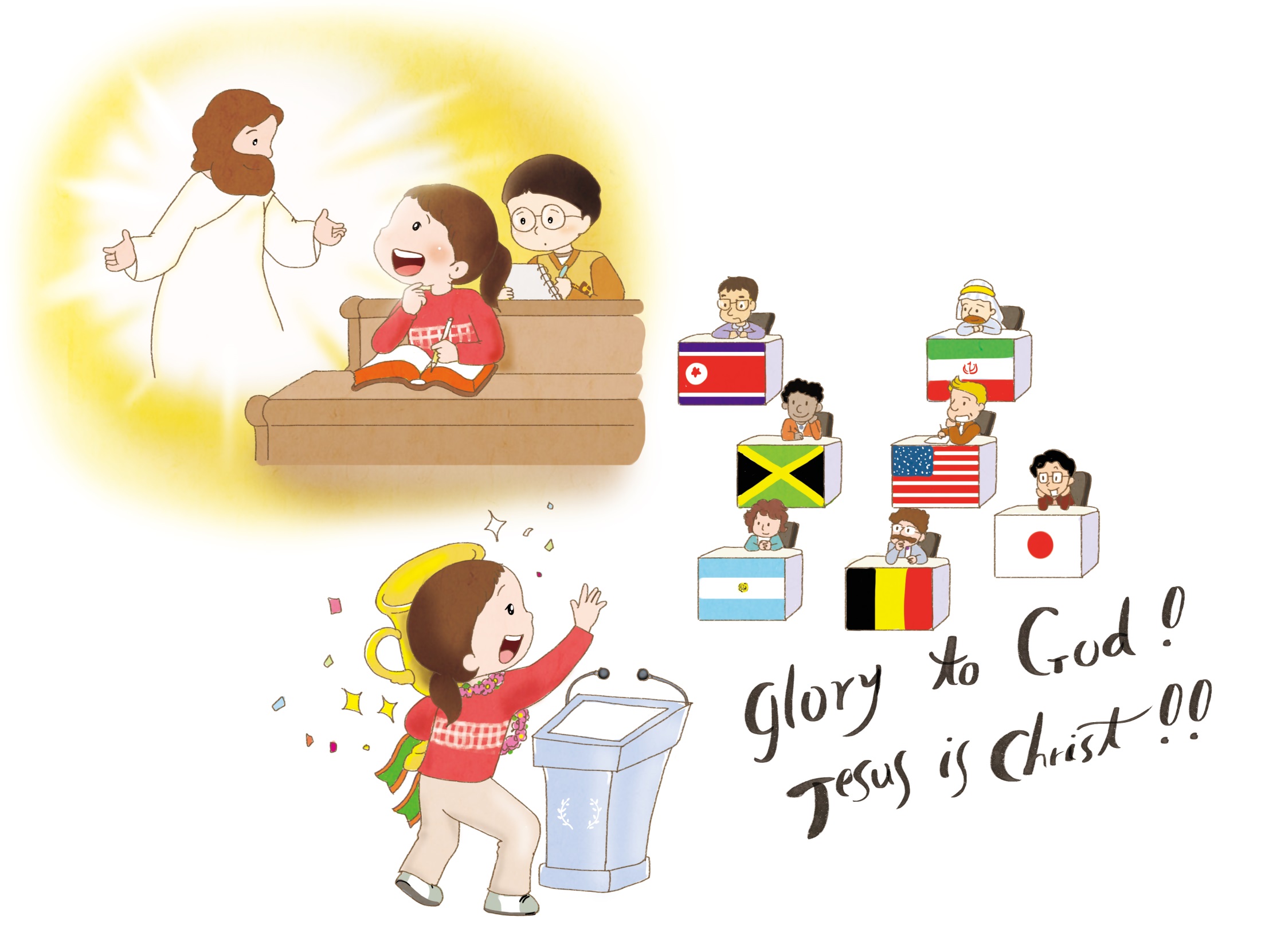 とおくに　ある　こたえを　あじわおう (Vision)
[Speaker Notes: 이미지 출처 : https://blog.naver.com/powerkyk/220164103745]
24じかん　みことばを　にぎって　ゆめみよう
 (Dream)
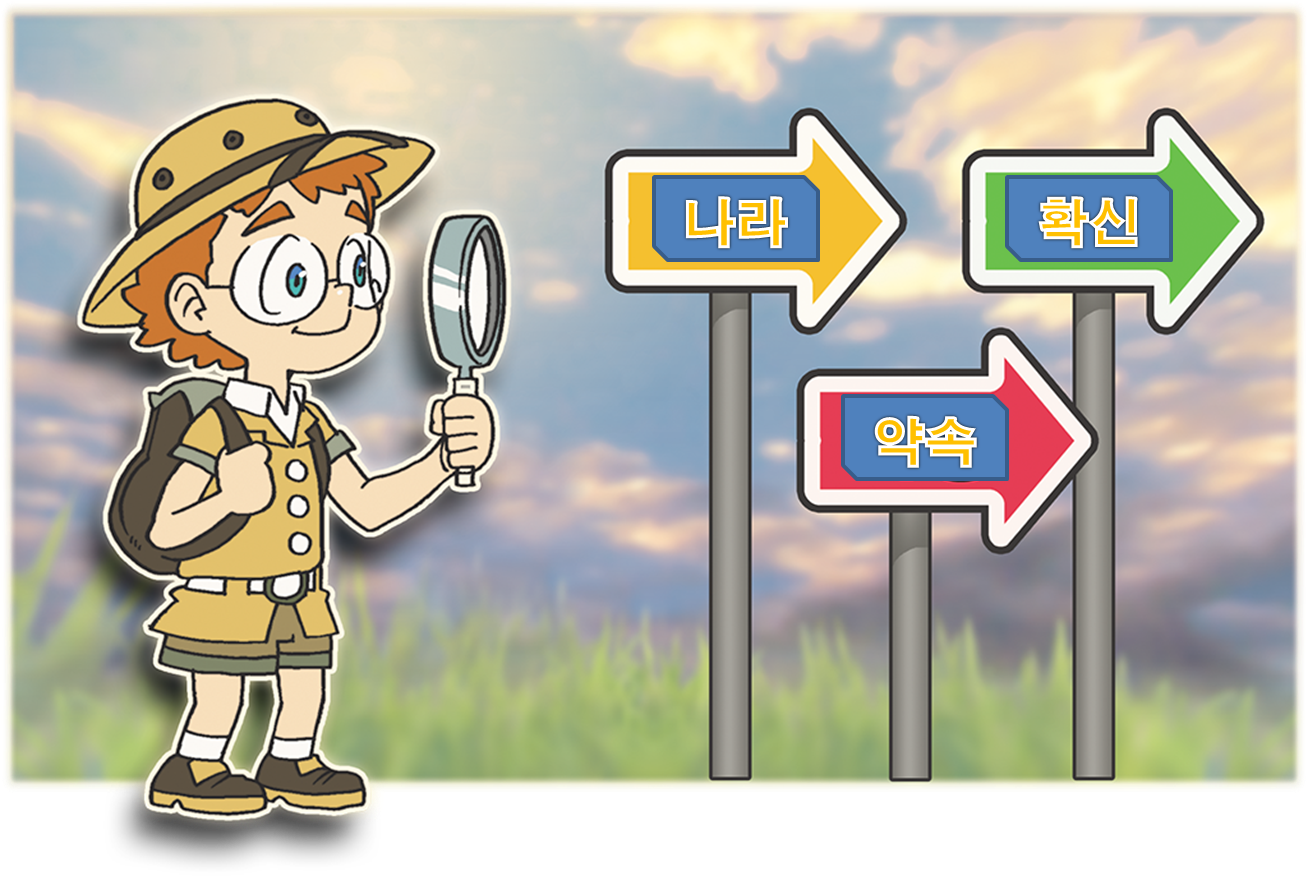 かみのくに
かくしん
やくそく
[Speaker Notes: 이미지 출처 : https://blog.naver.com/powerkyk/220164103745]
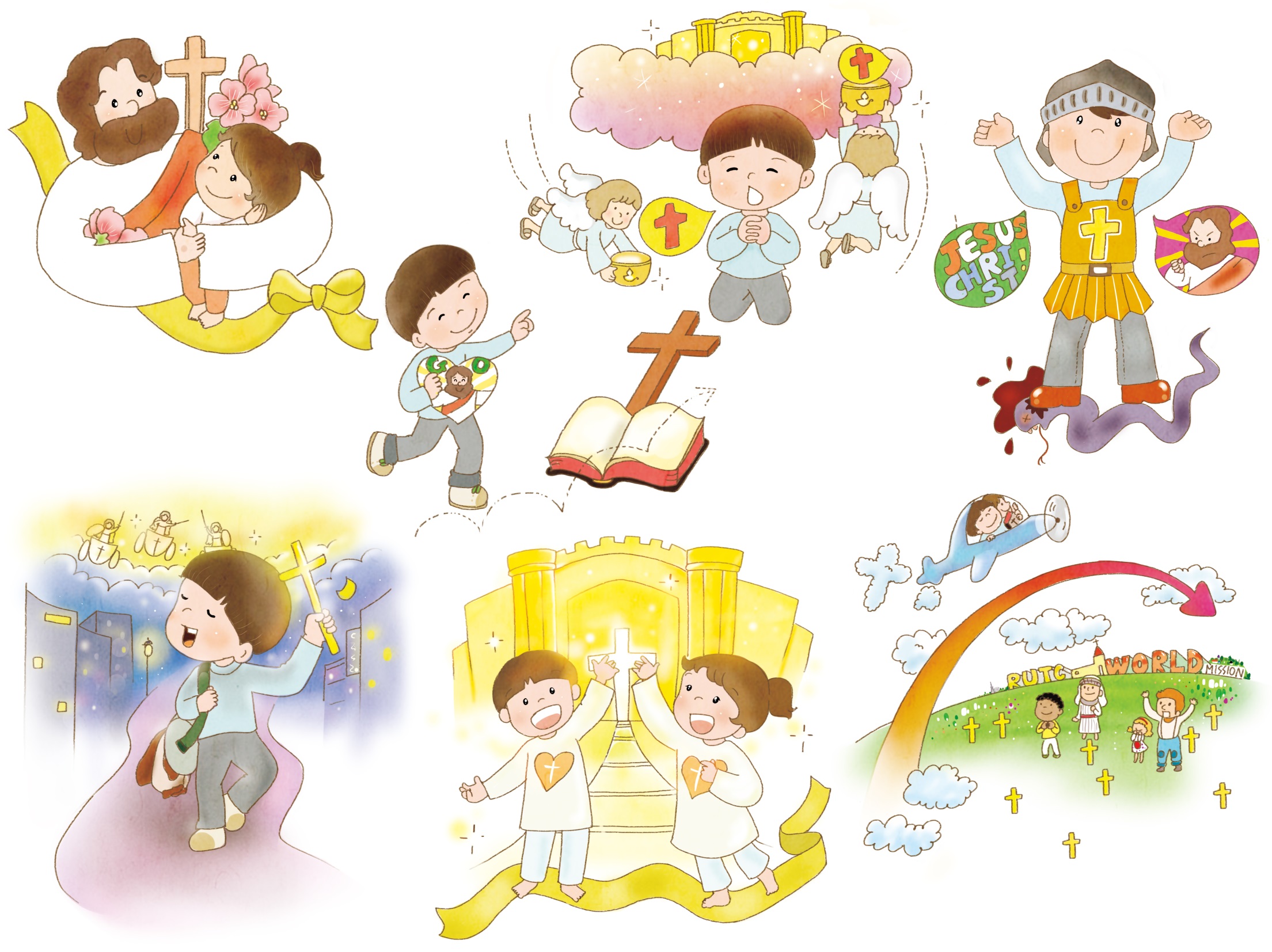 25じ　かみさまの　ちからを　あじわおう 
(Image)
[Speaker Notes: 이미지 출처 : https://blog.naver.com/powerkyk/220164103745]
えいえんという　さくひんが
　でてきます 
(Practice)
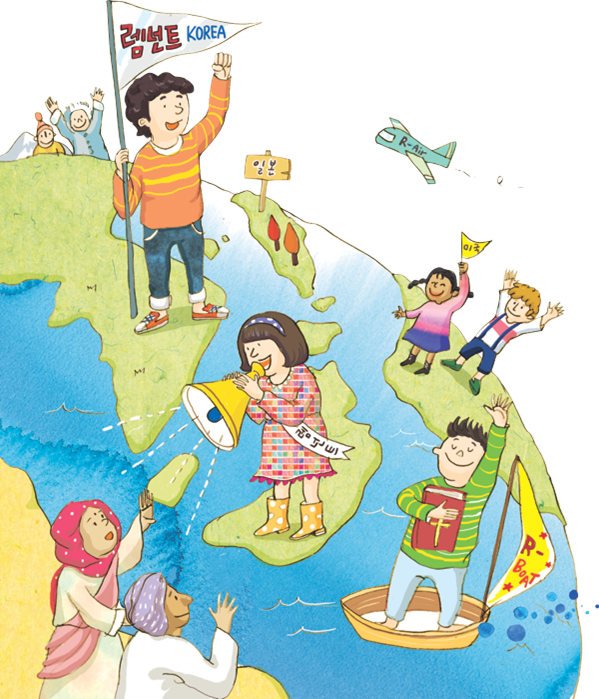 [Speaker Notes: 이미지 출처 : https://blog.naver.com/powerkyk/220164103745]
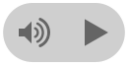 1. エリヤの　ものを　もった　
　エリシャ
エリヤの　でし　オバデヤ
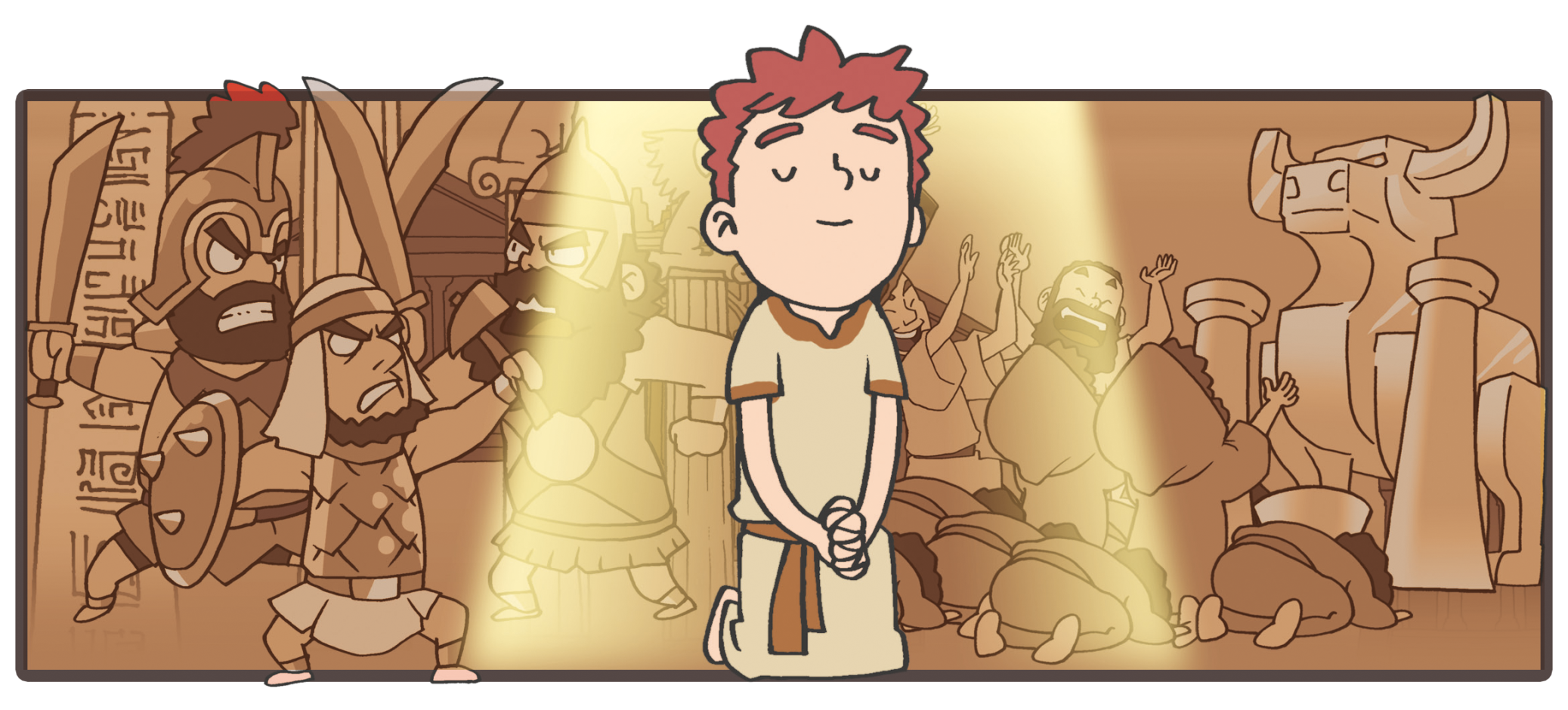 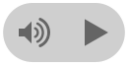 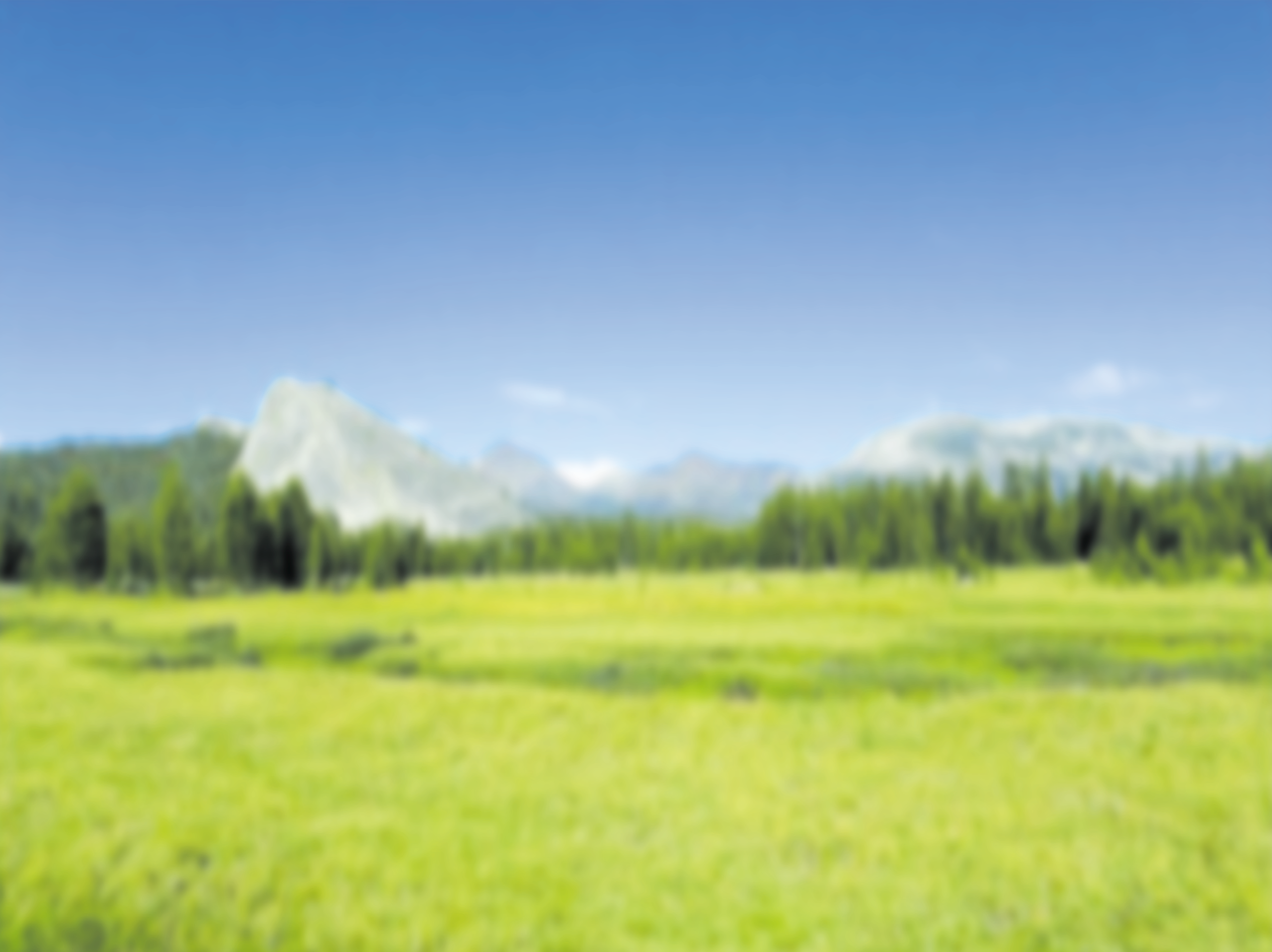 1. エリヤの　ものを　もった
　エリシャ
カルメルさんに　たった　エリヤ
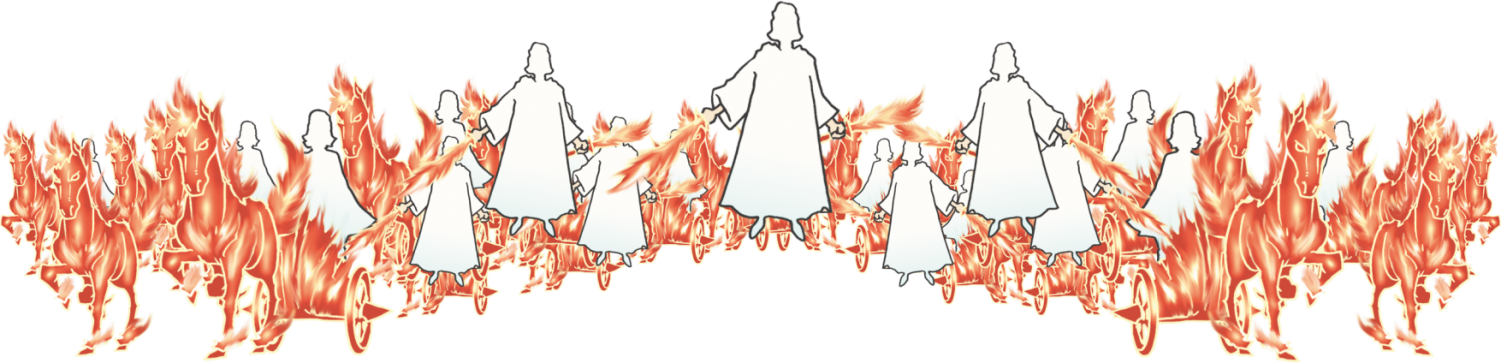 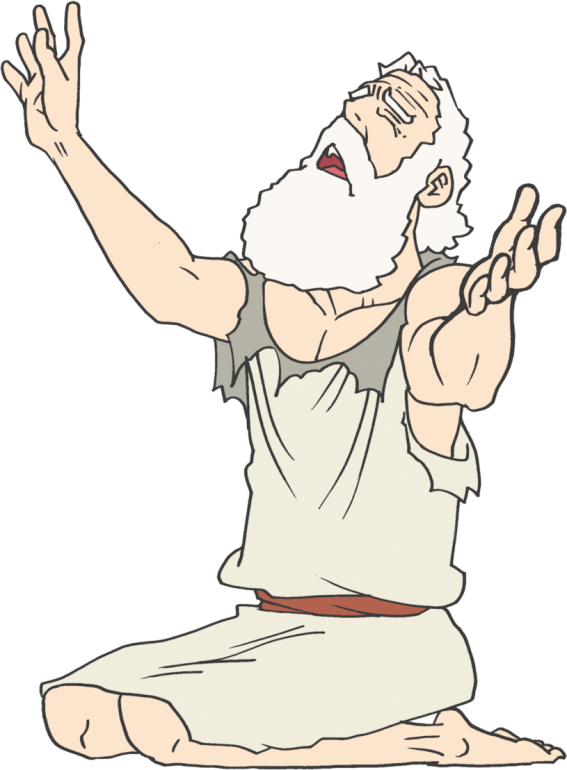 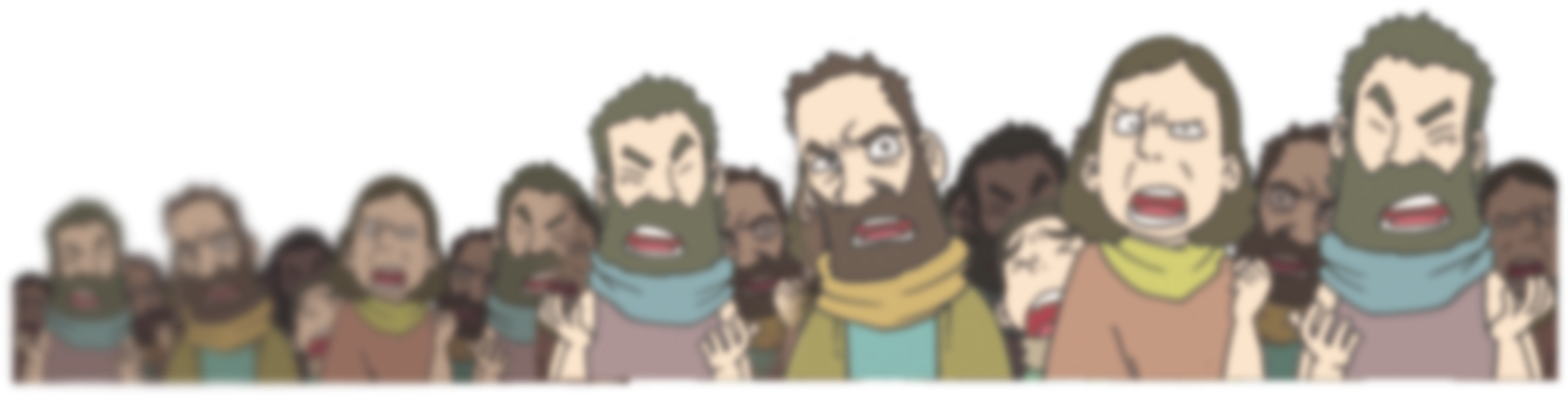 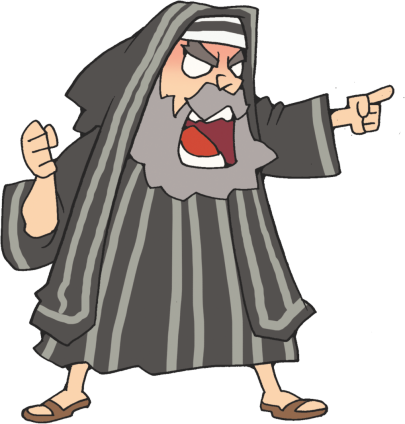 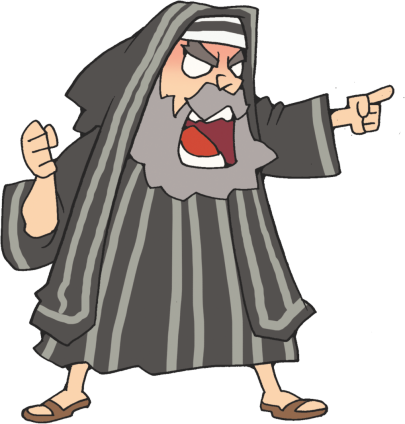 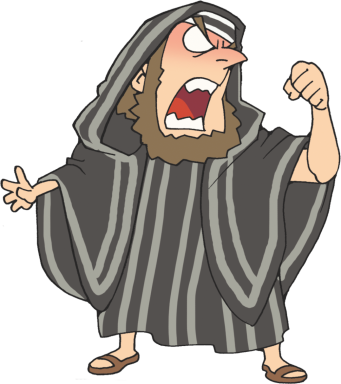 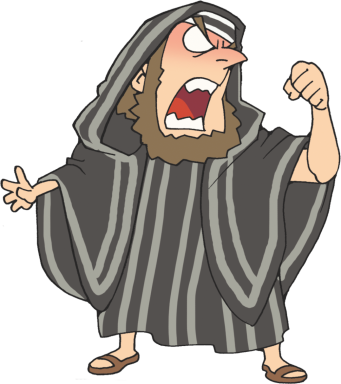 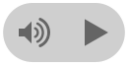 1. エリシャが　あらかじめ
　もった　こと
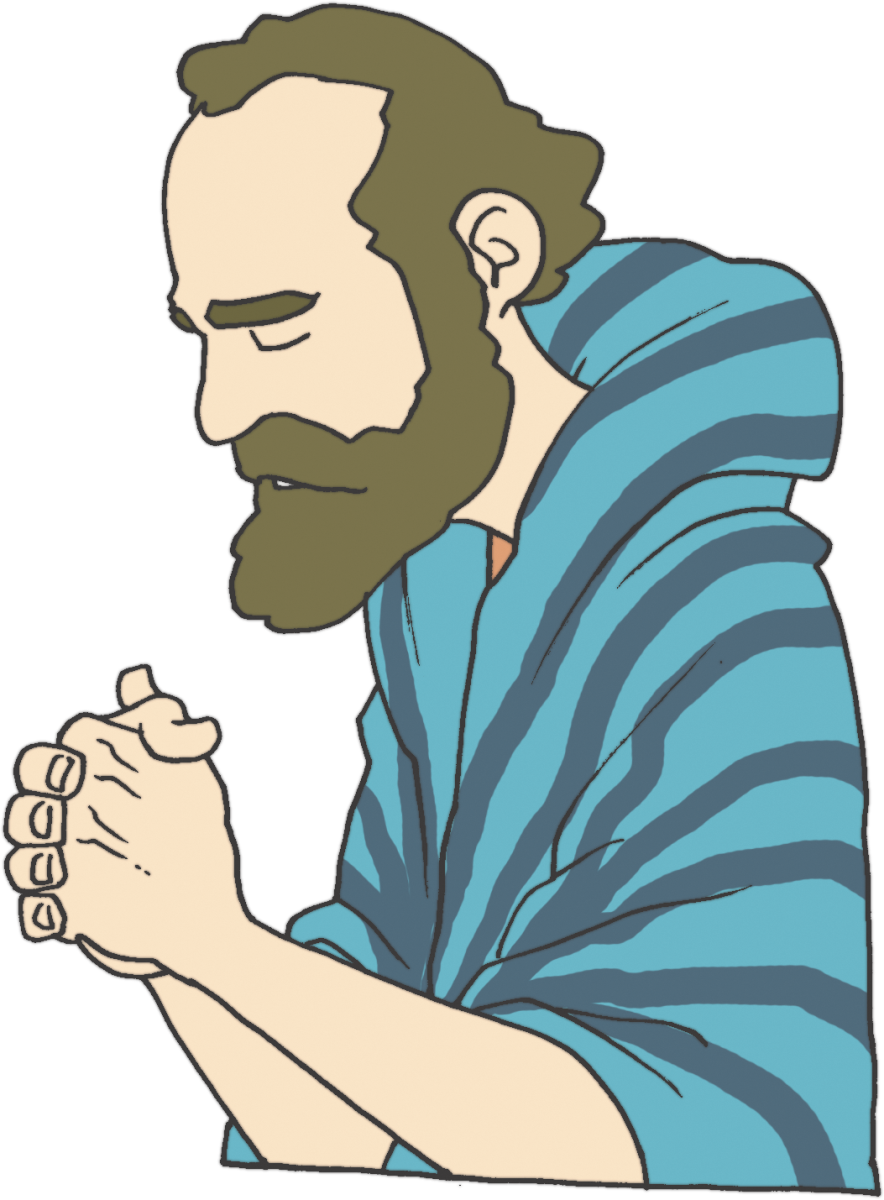 ホレブさんに　たった
　エリヤ
よげんしゃとして　あぶらを
　そそがれた　エリシャ
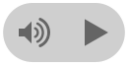 バアルに　ひざを　かがめない　
７せんにんの　でし
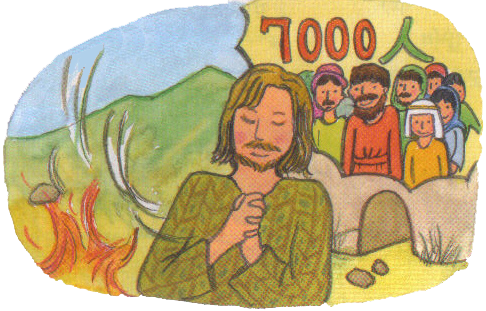 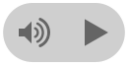 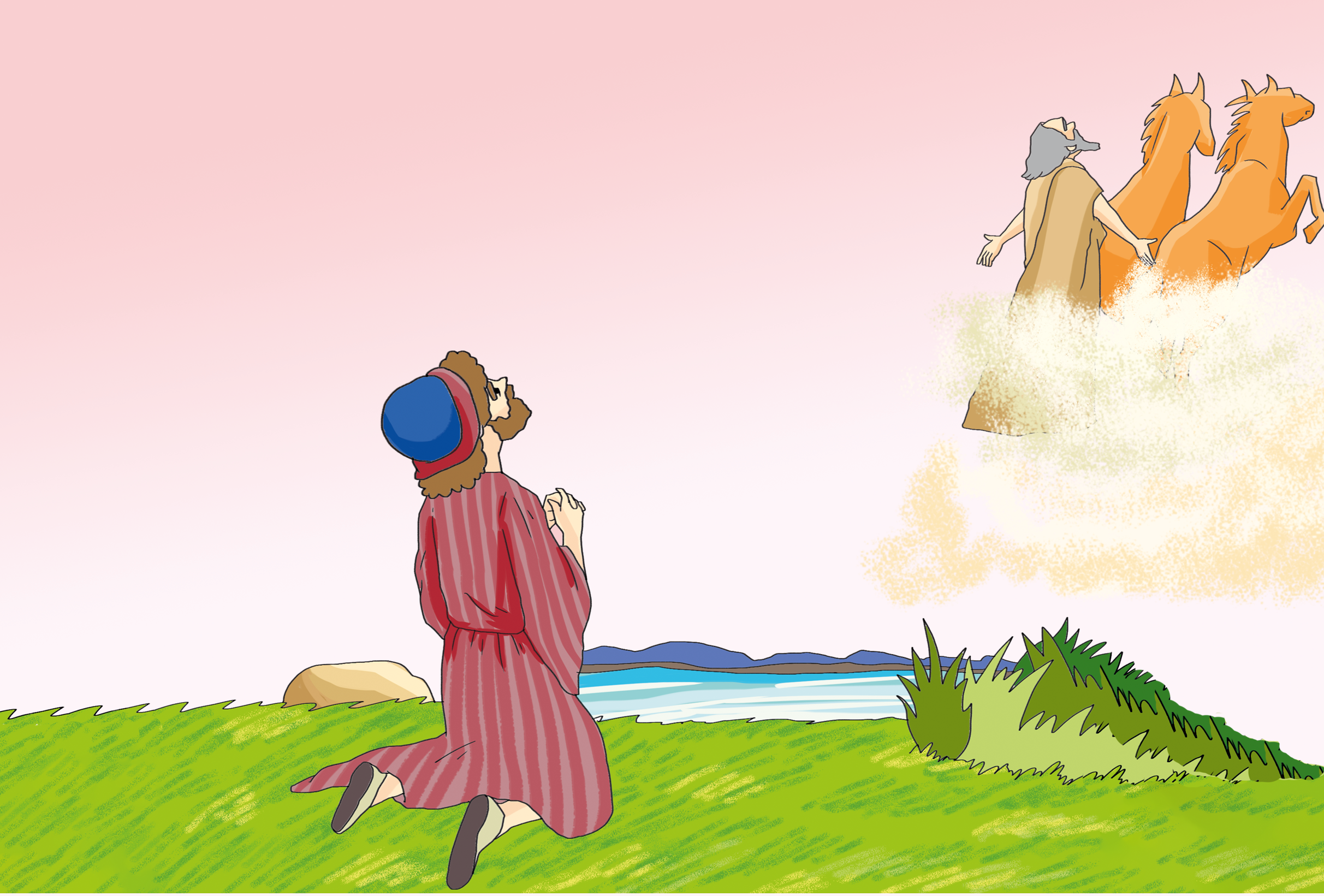 3. エリシャが　あらかじめ　
　もった　けいやく
じぶんの　すべてを　
すてて　エリヤに　したがった
れいの　ふたつの
わけまえ
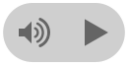 3. エリシャが　あらかじめ　
　もった　けいやく
ドタンのまち　うんどう
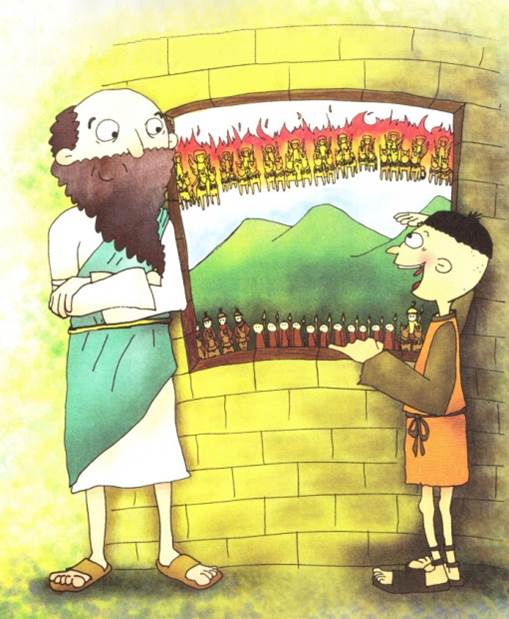 を
し
て
こく　いん　し　よう
フォーラム
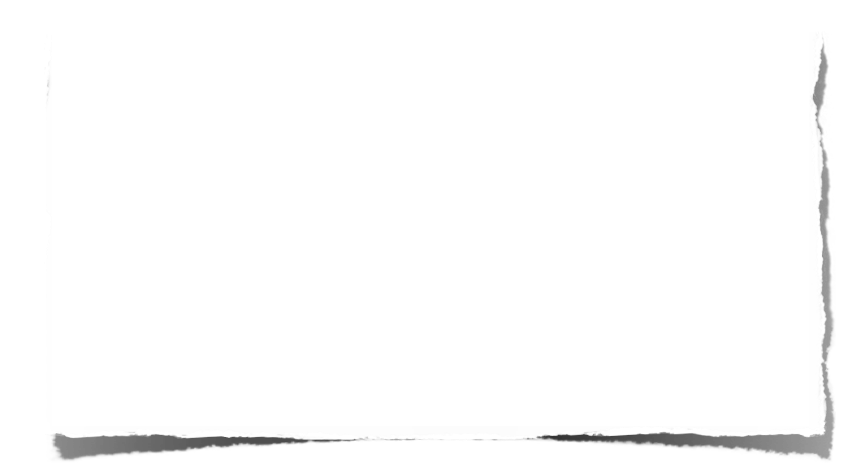 みことば　–エリシャが　あらかじめ　
もった　ことに　ついて　フォーラムしよう
じっせん　–　みことばを　にぎって　わたしが　
じっせん　することに　ついて　フォーラムしよう
いのり　ｰ　かみさまに　いのりぶんを　かこう！